СПЕЦИФИКА ХИМИИ КАК УЧЕБНОГО ПРЕДМЕТА.
ХИМИЯ. Подготовка к ЕГЭ.
Разбор заданий ЕГЭ по химии, вызывающие затруднения 
у выпускников .
Презентацию подготовила  –  Шумская Светлана Петровна, учитель химии МБОУ Марьевской СОШ,
2021 год.
ЗАДАНИЕ №1
ХИМИЯ. Подготовка к ЕГЭ.
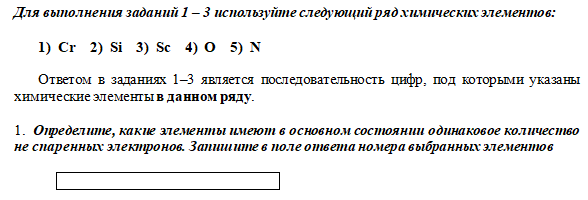 24
2) Si – кремний  и  4) О - кислород
Металлы побочных подгрупп являются в основном d-элементами, поэтому у них происходит заполнение электронами предпоследнего энергетического уровня d-подуровня, а на внешнем энергетическом уровне находятся два s-электрона.
К  ЗАДАНИЮ №1
ХИМИЯ. Подготовка к ЕГЭ.
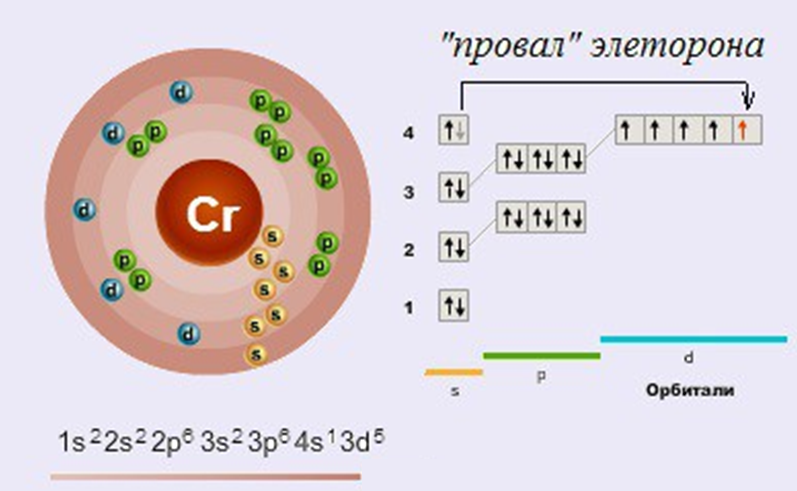 К  ЗАДАНИЮ №1
ХИМИЯ. Подготовка к ЕГЭ.
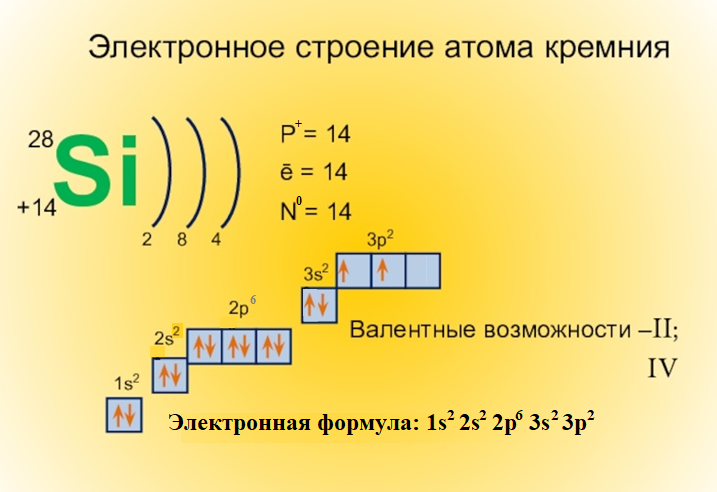 К  ЗАДАНИЮ №1
ХИМИЯ. Подготовка к ЕГЭ.
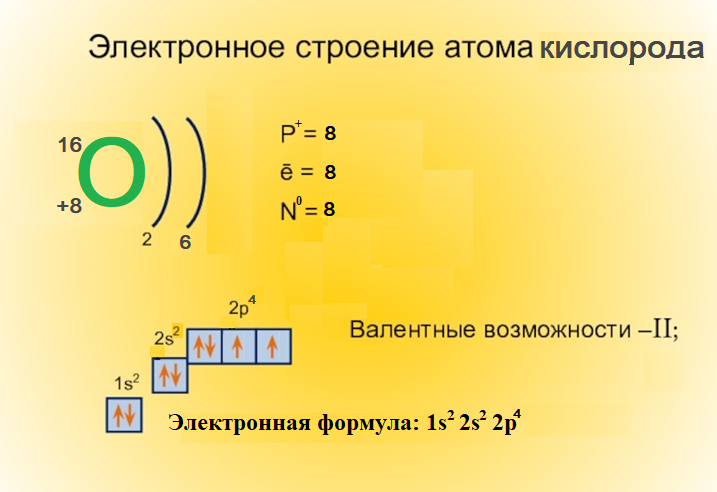 К  ЗАДАНИЮ №1
ХИМИЯ. Подготовка к ЕГЭ.
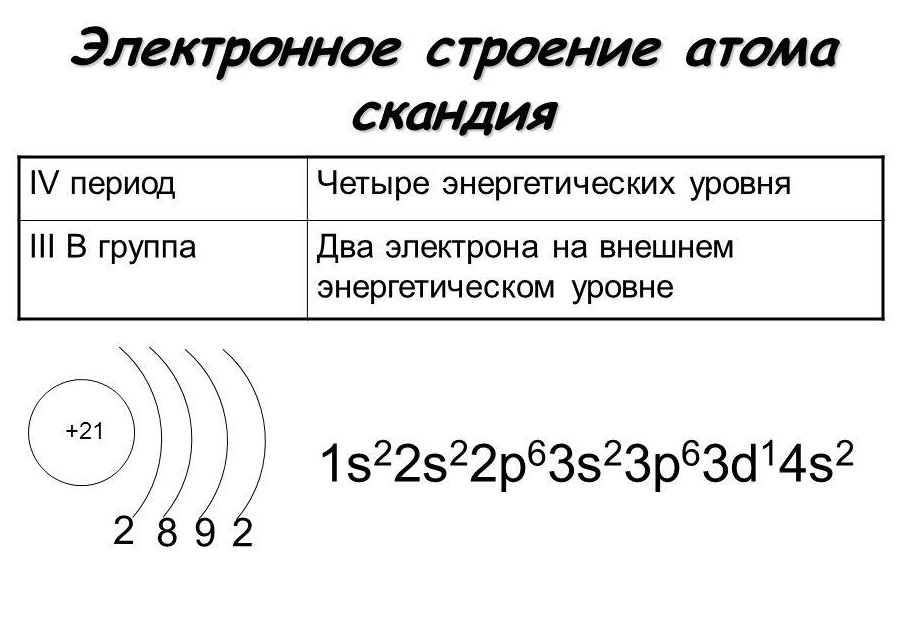 К  ЗАДАНИЮ №1
ХИМИЯ. Подготовка к ЕГЭ.
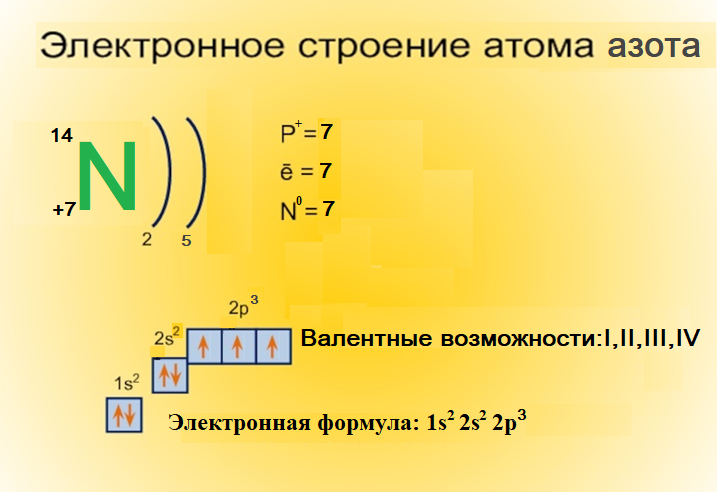 ЗАДАНИЕ №3
ХИМИЯ. Подготовка к ЕГЭ.
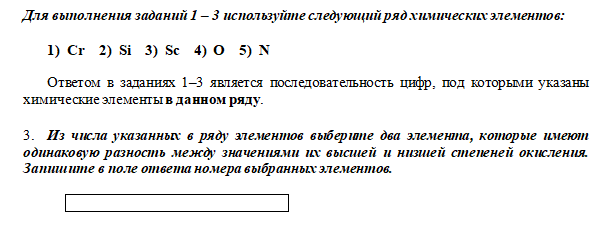 25
1) У хрома наивысшая степень окисления равна +6, а наименьшая 0. Разность равна 6.
2) У кремния наивысшая +4, а наименьшая −4. Разность равна 8.
3) У скандия наивысшая +3, а наименьшая 0. Разность равна 3.
4) У кислорода наивысшая +2, а наименьшая −2. Разность равна 4.
5) У азота наивысшая +5, а наименьшая −3. Разность равна 8.
К  ЗАДАНИЮ №3
ХИМИЯ. Подготовка к ЕГЭ.
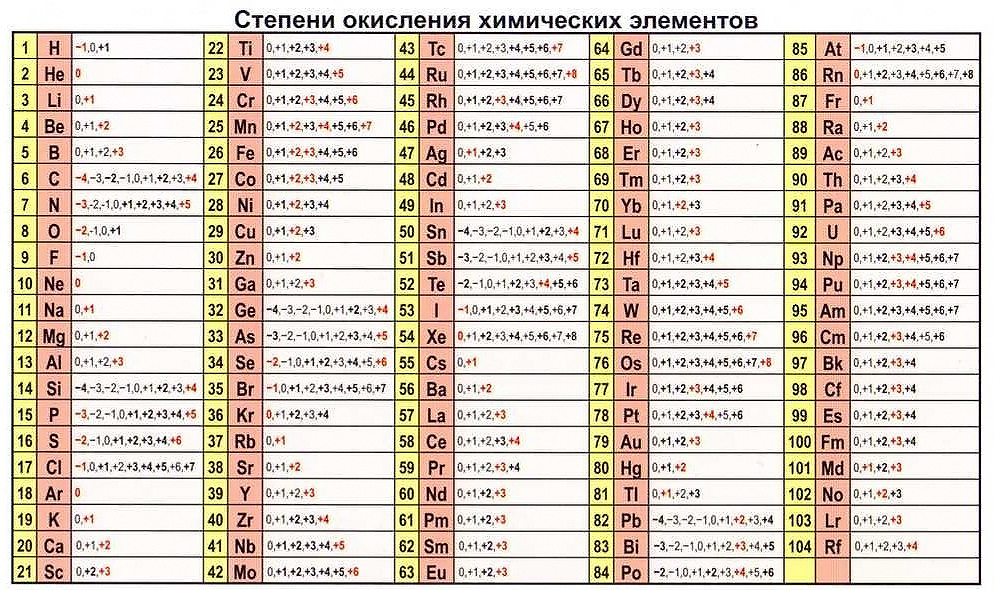 ЗАДАНИЕ №4
ХИМИЯ. Подготовка к ЕГЭ.
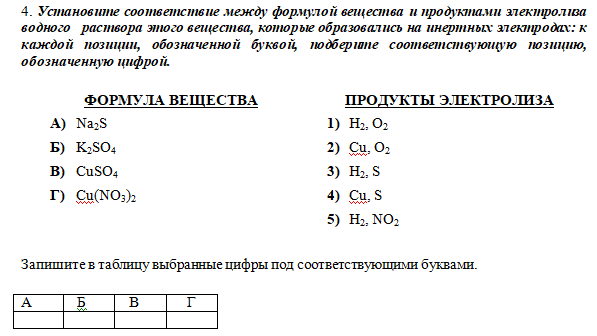 3             1           2             2
К  ЗАДАНИЮ №4
ХИМИЯ. Подготовка к ЕГЭ.
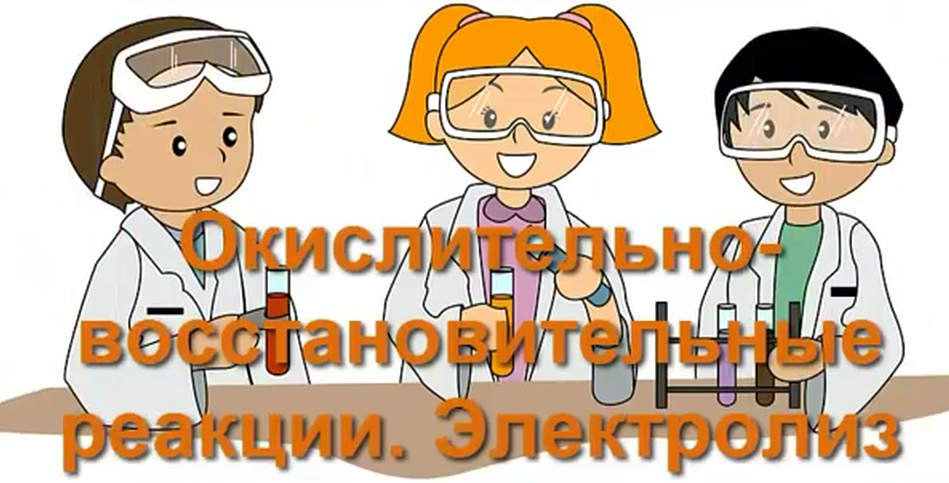 Ссылка на видео
https://www.youtube.com/watch?v=o8tDROypEIc
ЗАДАНИЕ №5
ХИМИЯ. Подготовка к ЕГЭ.
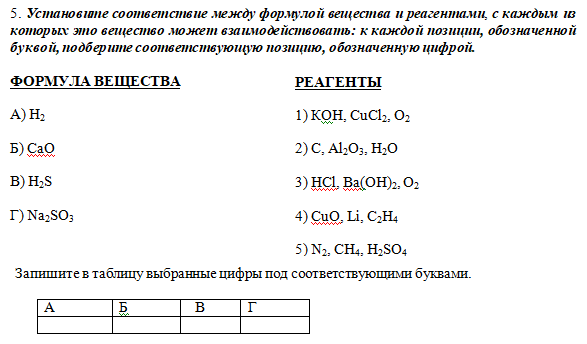 4                  2                  1            3
К  ЗАДАНИЮ №5
ХИМИЯ. Подготовка к ЕГЭ.
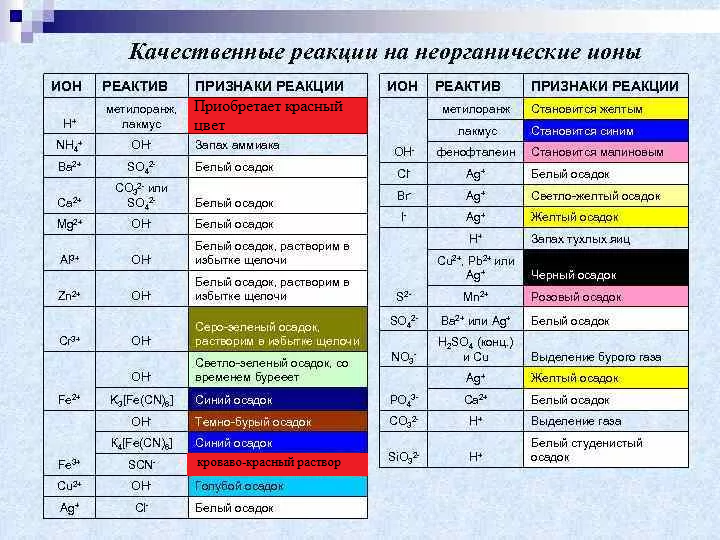 ЗАДАНИЕ №8
ХИМИЯ. Подготовка к ЕГЭ.
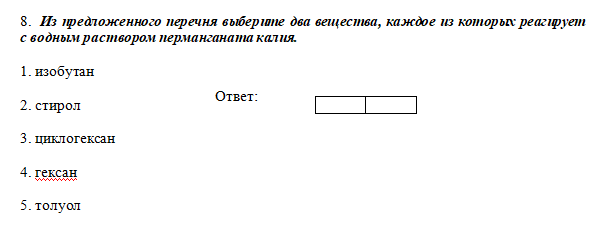 2          5
Ссылка :
https://drive.google.com/file/d/1PxaMReTahlkLQdjsuug-D8GVP8bTvl2I/view?usp=sharing
ЗАДАНИЕ №11
ХИМИЯ. Подготовка к ЕГЭ.
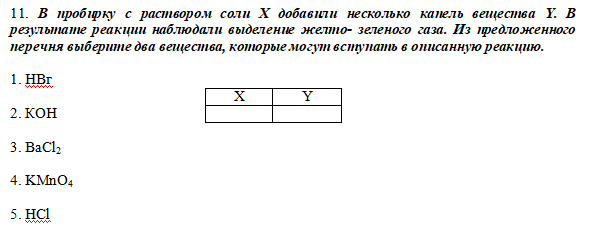 4                5
Решаем качественные задачи на смеси 
Качественные реакции неорганической химии
Ссылки::
К  ЗАДАНИЮ №11
ХИМИЯ. Подготовка к ЕГЭ.
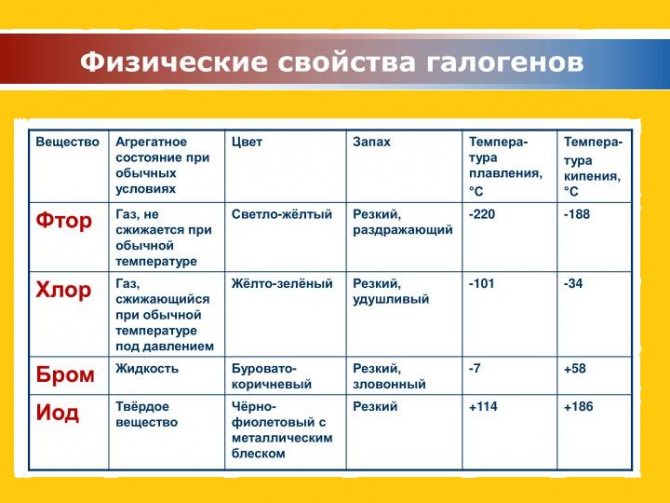 ЗАДАНИЕ №12
ХИМИЯ. Подготовка к ЕГЭ.
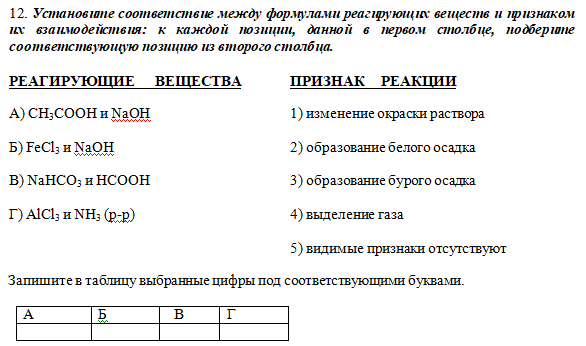 5               3                4           2
ЗАДАНИЕ №14
ХИМИЯ. Подготовка к ЕГЭ.
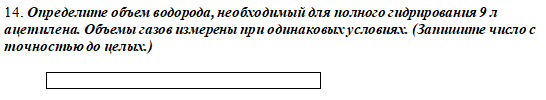 18 л
18
Известно, что 1 моль газа при нормальных условиях занимает объем 22,4 литра. Это следствие из закона Авогадро. Сам закон гласит, что если взять разные газы в одинаковом объеме, при одинаковых условиях, то в этом объеме будет содержаться одинаковое количество молекул. Также можно рассматривать данное утверждение и в обратном смысле, что одинаковое количество разных газов при одинаковых условиях, при н.у. занимает одинаковый объём. То есть для газов можно использовать логику, как пропорциях с  молями, так и объемами, или же одновременно молями и объемами.
	 C2H2 + 2H2 -> C2H6
По схеме реакции 1 моль ацетилена для гидрирования требует 2 моль водорода. Соотношение 1:2. Составляем пропорцию:
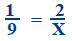 Х = 9*2 = 18 литров.  Записываем ответ с точностью до целых.
ЗАДАНИЕ №16
ХИМИЯ. Подготовка к ЕГЭ.
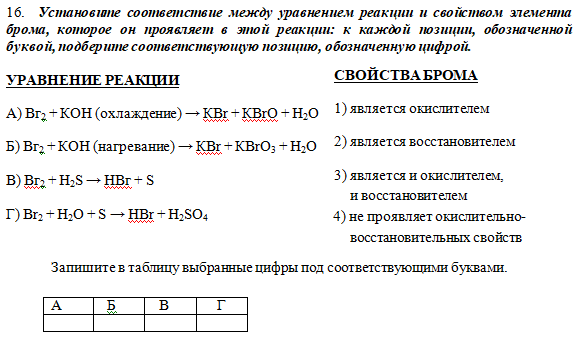 3           3           1           1
К  ЗАДАНИЮ №16
ХИМИЯ. Подготовка к ЕГЭ.
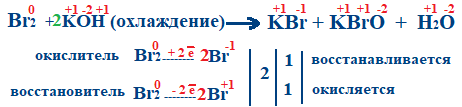 Бром является и окислителем, 
и восстановителем
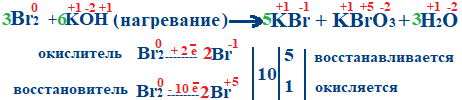 Бром является и окислителем, 
и восстановителем
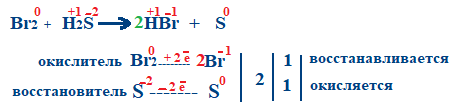 Бром является окислителем
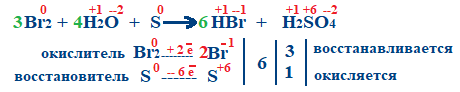 Бром является окислителем
ЗАДАНИЕ №17
ХИМИЯ. Подготовка к ЕГЭ.
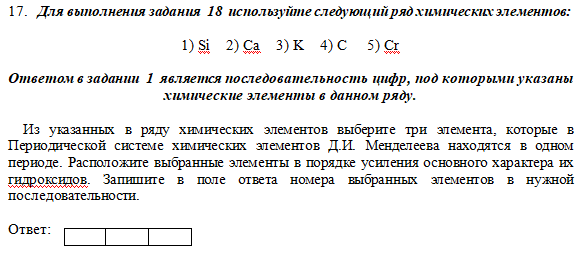 5          2        3
Хром – металл, элемент 6-й группы, побочной подгруппы, 4-го периода. Валентность хрома равна II, III, VI. Хром проявляет переменную валентность. Соединения хрома с низшей валентностью,  обладают основными свойствами, с высшей валентностью  – кислотными.  Соединения хрома с промежуточной  валентностью – проявляют амфотерные свойства. Химические элементы кальций и калий, типичные металлы, гидроксиды которых проявляют только основные свойства.  В данном задании необходимо взять гидроксид  хрома, который проявляет основные свойства  Cr (OH)2.  Если сравнивать гидроксиды  кальция и калия, то в силу того, что калий проявляет основные свойства сильнее, чем кальций, соответственно, располагать гидроксиды в порядке усиления основных свойств, необходимо в следующем порядке: 
Cr (OH)2, Са(ОН)2, КОН. Если необходимо по заданию записать номера данных химических элементов, представленных в задании, соответственно записываем: 523
ЗАДАНИЕ №18
ХИМИЯ. Подготовка к ЕГЭ.
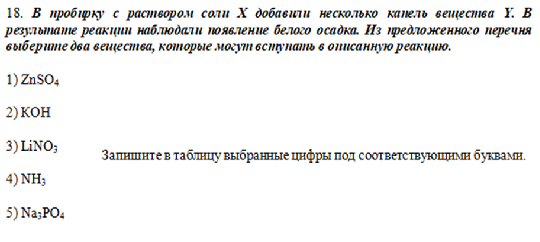 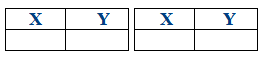 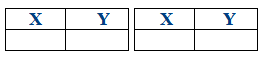 1               5            3             5                   1               2             1              4
Задание достаточно неоднозначное. В условии задания ни чего не  говорится об устойчивости полученного белого осадка, поэтому несколько вариантов решения. Все ответы засчитаны. Вариант нитрата лития и фосфата натрия наиболее приемлем, т.к. даже в случае избытка одного из реагентов образовавшийся осадок не растворится. В отличие от варианта сульфата цинка с гидроксидом калия или водным раствором аммиака, когда в случае образования избытка основания происходит растворение осадка. В случае взаимодействия сульфата цинка и фосфата натрия, также наблюдается образование белого осадка.
ЗАДАНИЕ №19
ХИМИЯ. Подготовка к ЕГЭ.
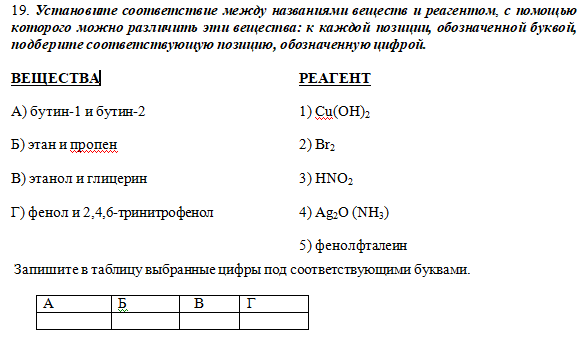 4                    2                     1             2
К  ЗАДАНИЮ №19
ХИМИЯ. Подготовка к ЕГЭ.
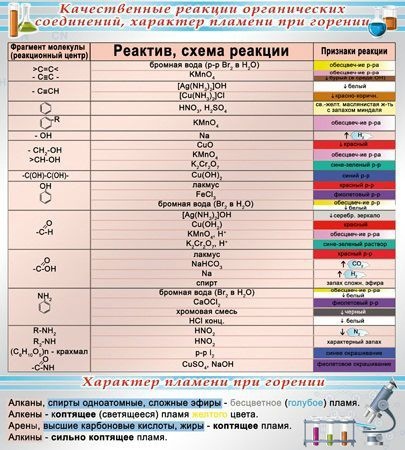 К  ЗАДАНИЮ №19
ХИМИЯ. Подготовка к ЕГЭ.
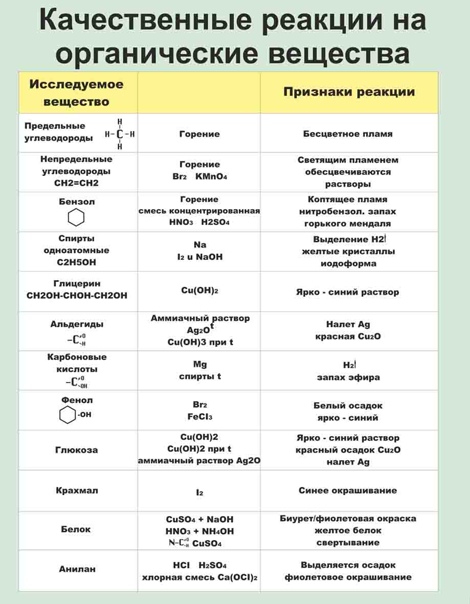 ЗАДАНИЕ №20
ХИМИЯ. Подготовка к ЕГЭ.
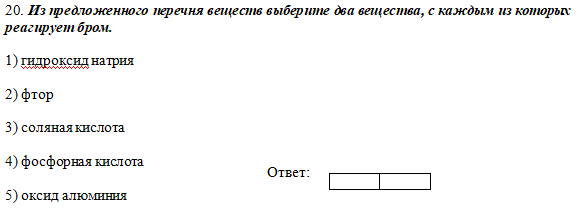 1           2
Решаем качественные задачи на смеси 
Качественные реакции неорганической химии
Ссылки:
ЗАДАНИЕ №21
ХИМИЯ. Подготовка к ЕГЭ.
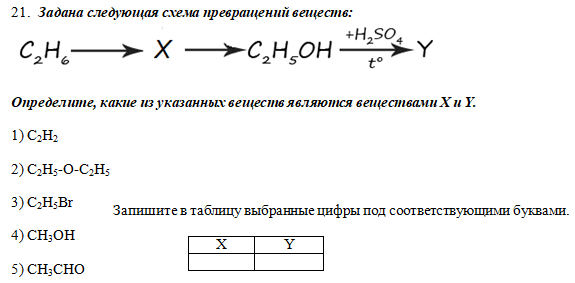 3               2
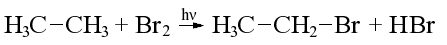 Получаем вещество Х:
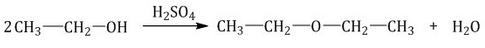 Получаем вещество Y:
Реакция этанола и серной кислоты — это межмолекулярная  дегидратация спиртов  при температуре до 140оС,  в ходе которой образуется простой  диэтиловый эфир
ЗАДАНИЕ №22
ХИМИЯ. Подготовка к ЕГЭ.
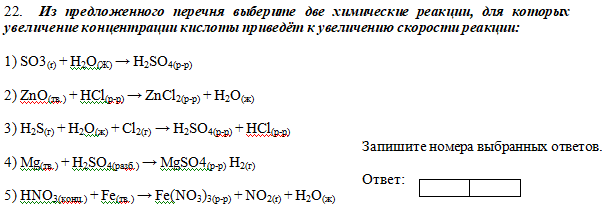 2          4
!!!
Увеличение концентрации реагирующего вещества приведет к увеличению скорости реакции. Поэтому надо выбрать реакции, в которых кислота — исходное вещество. Обратите внимание на реакцию железа с азотной кислотой! Все металлы с зарядом 3+ пассивируются концентрированными серной и азотной кислотой при обычных условиях!!!
ЗАДАНИЕ №23
ХИМИЯ. Подготовка к ЕГЭ.
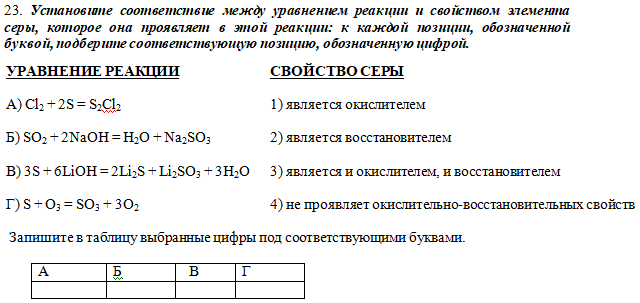 2              4               3         2
Чтобы проверить правильность данного выбора при установлении соответствия, необходимо решить окислительно-восстановительные реакции и сделать соответствующий вывод относительно свойств серы в данных уравнениях химических реакций.
ЗАДАНИЕ №24
ХИМИЯ. Подготовка к ЕГЭ.
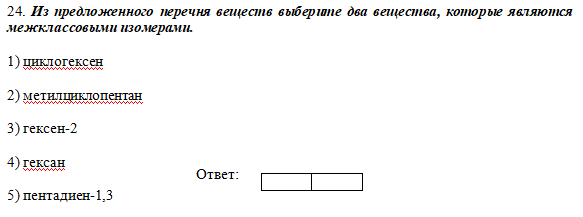 2           3
Межклассовыми изомерами из предложенного списка, будут являться:  метилциклопентан  и  гексен-2. Данные вещества обладают разным строением, принадлежат к разным классам органических соединений, но имеют одинаковый качественный и количественный состав.
К  ЗАДАНИЮ №24
ХИМИЯ. Подготовка к ЕГЭ.
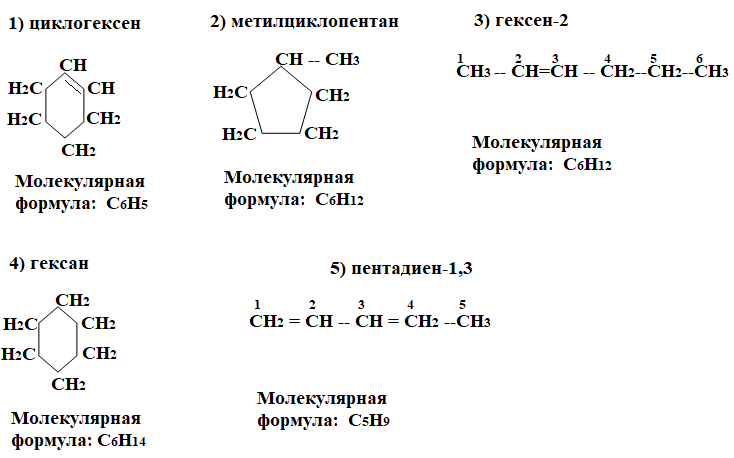 ЗАДАНИЕ №25
ХИМИЯ. Подготовка к ЕГЭ.
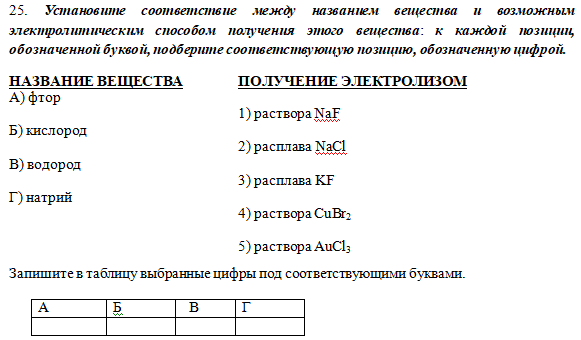 3                1                1          2
СПАСИБО  
ЗА ВНИМАНИЕ!
(в презентации использовалась нумерация заданий по ЕГЭ 21)